Задача1.
Задача 2.
Задача 3.
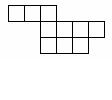 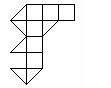